Anzahl der Testungen und Positivenanteile pro Woche (SARS in ARS) Datenstand 05.10.2021
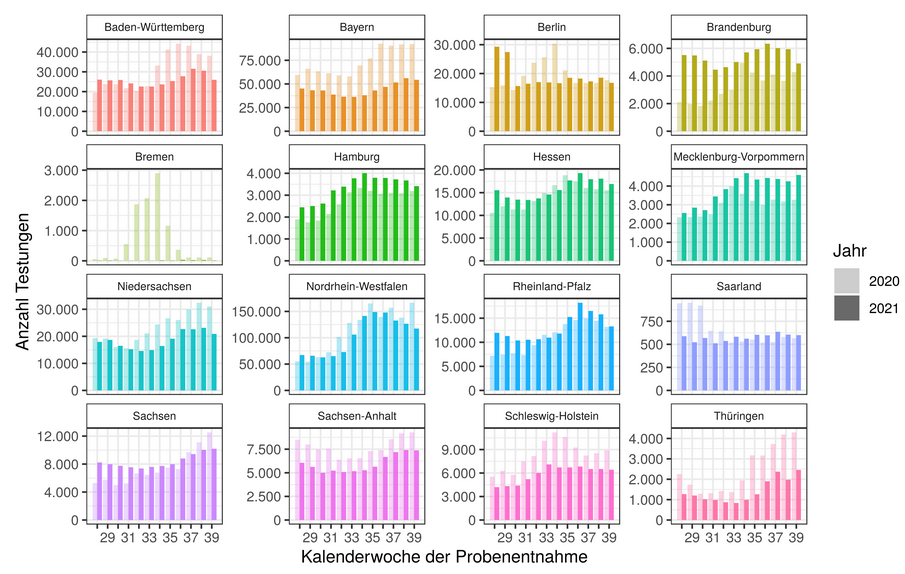 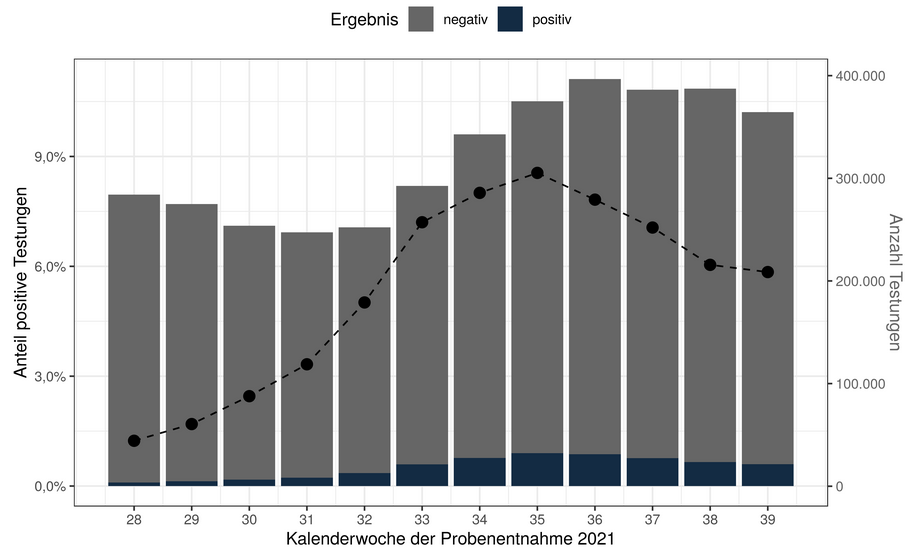 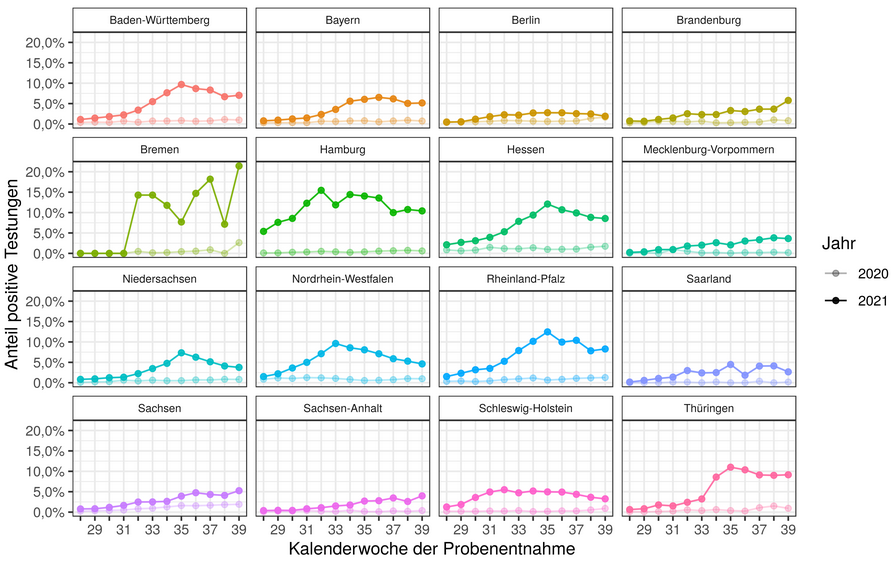 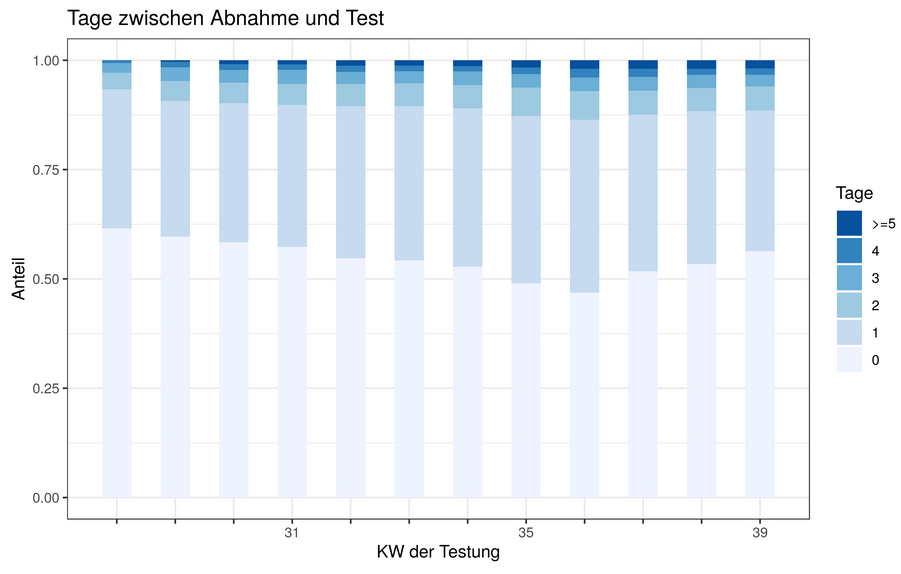 1
Alterstratifizierte Testungen und Positivenanteile (SARS in ARS)– Datenstand 05.10.2021
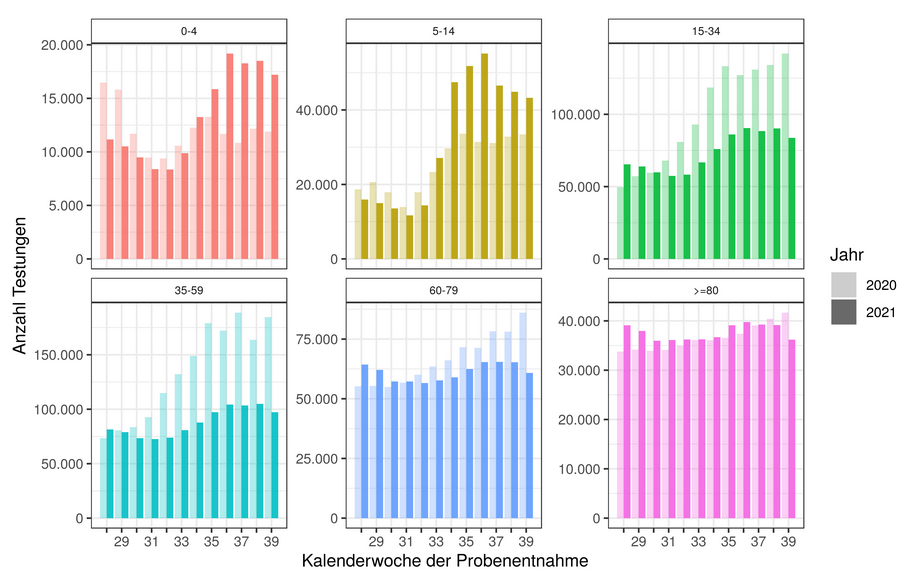 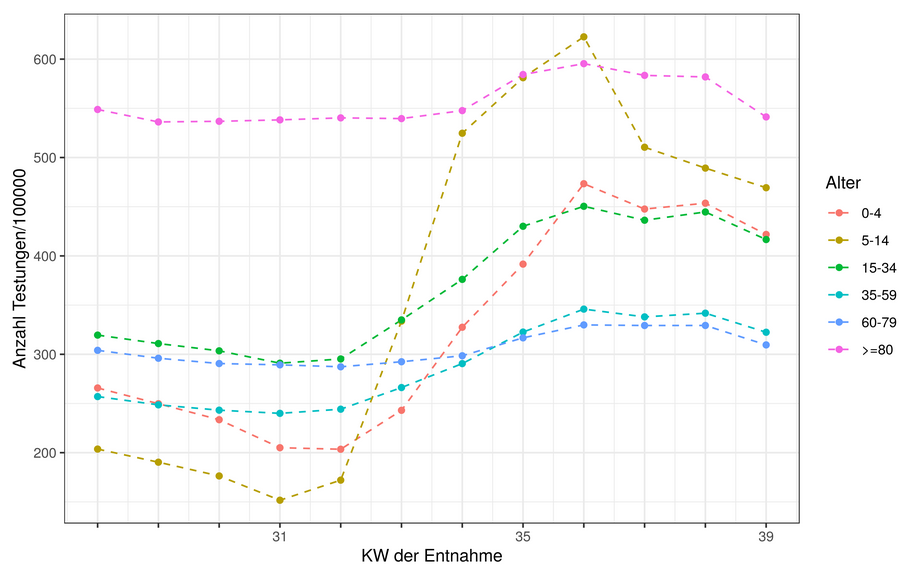 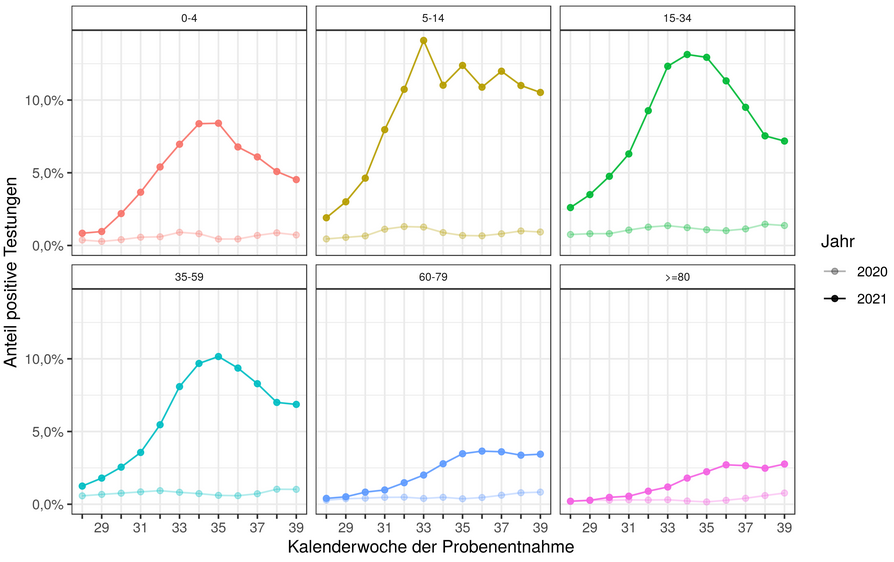 2
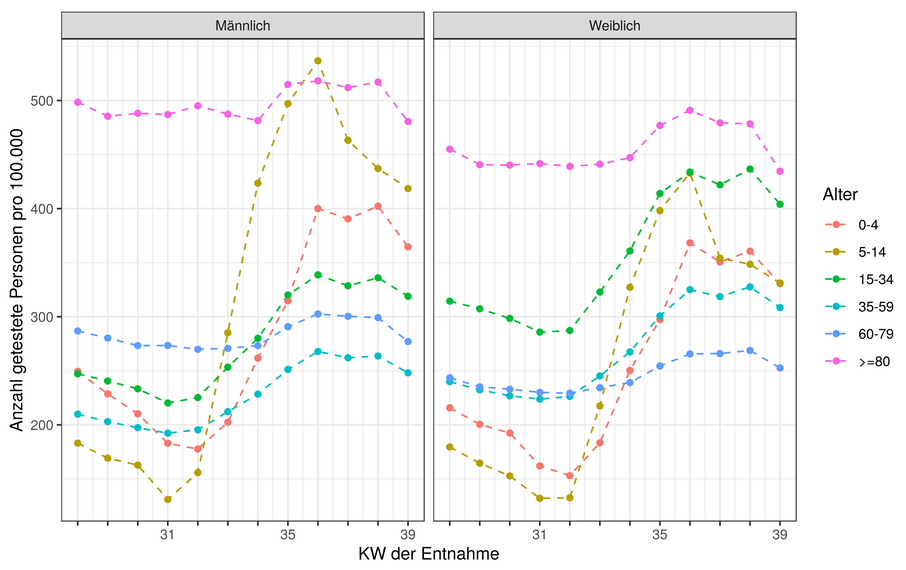 Alter- und Geschlechtstratifizierte Auswertungen (SARS in ARS) – Datenstand 05.10.2021
5-14  Jungen mehr
Erwachsene
<60  Frauen mehr
>60  Männer mehr
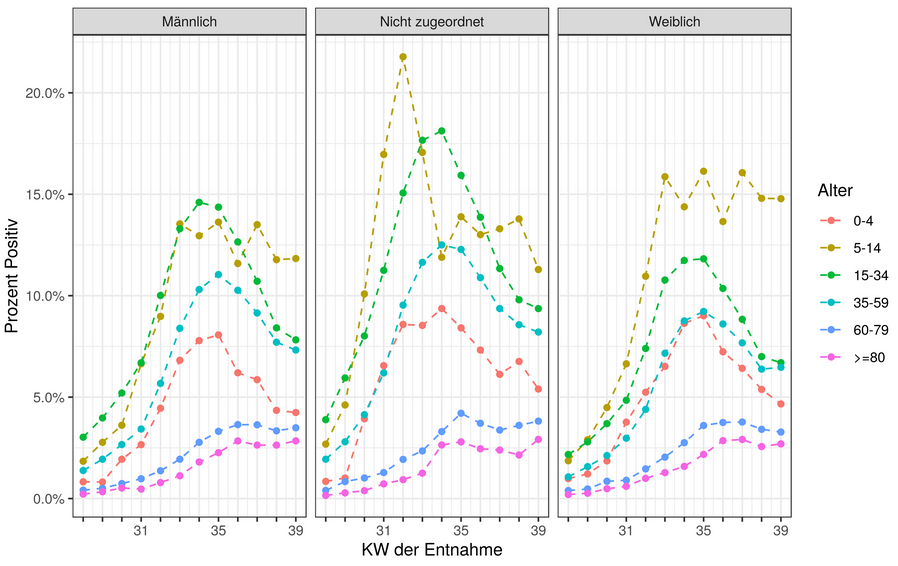 Wirkt sich auf Positivenanteil aus
3
Testungen und Positivenanteile nach Abnahmeort
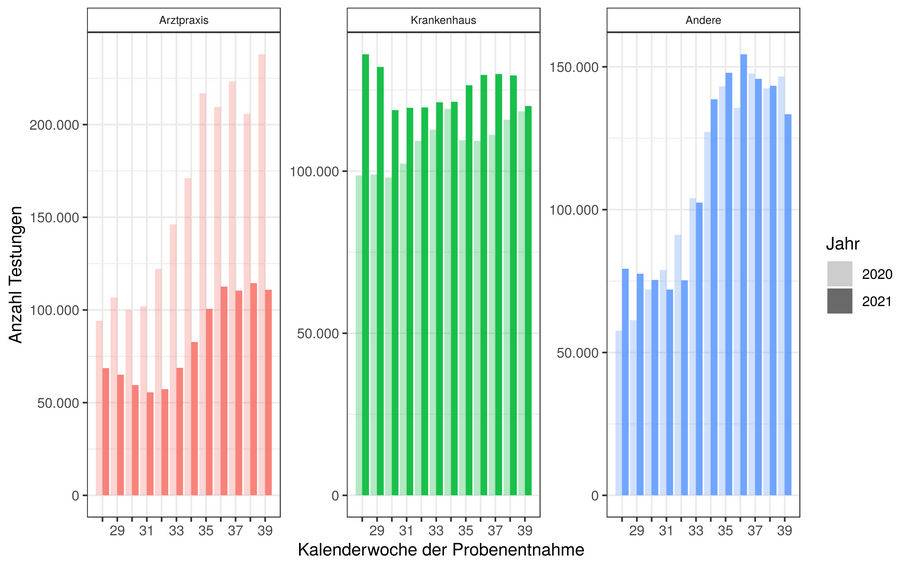 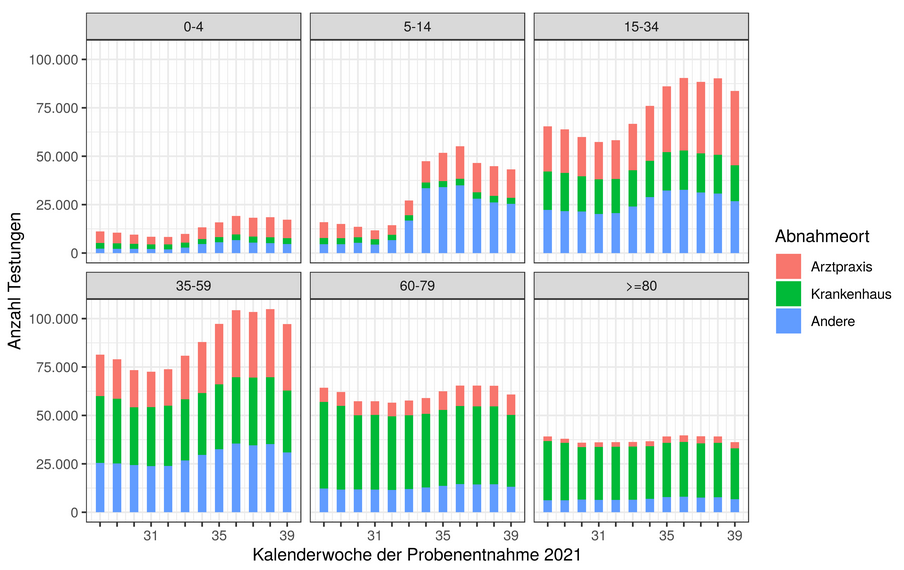 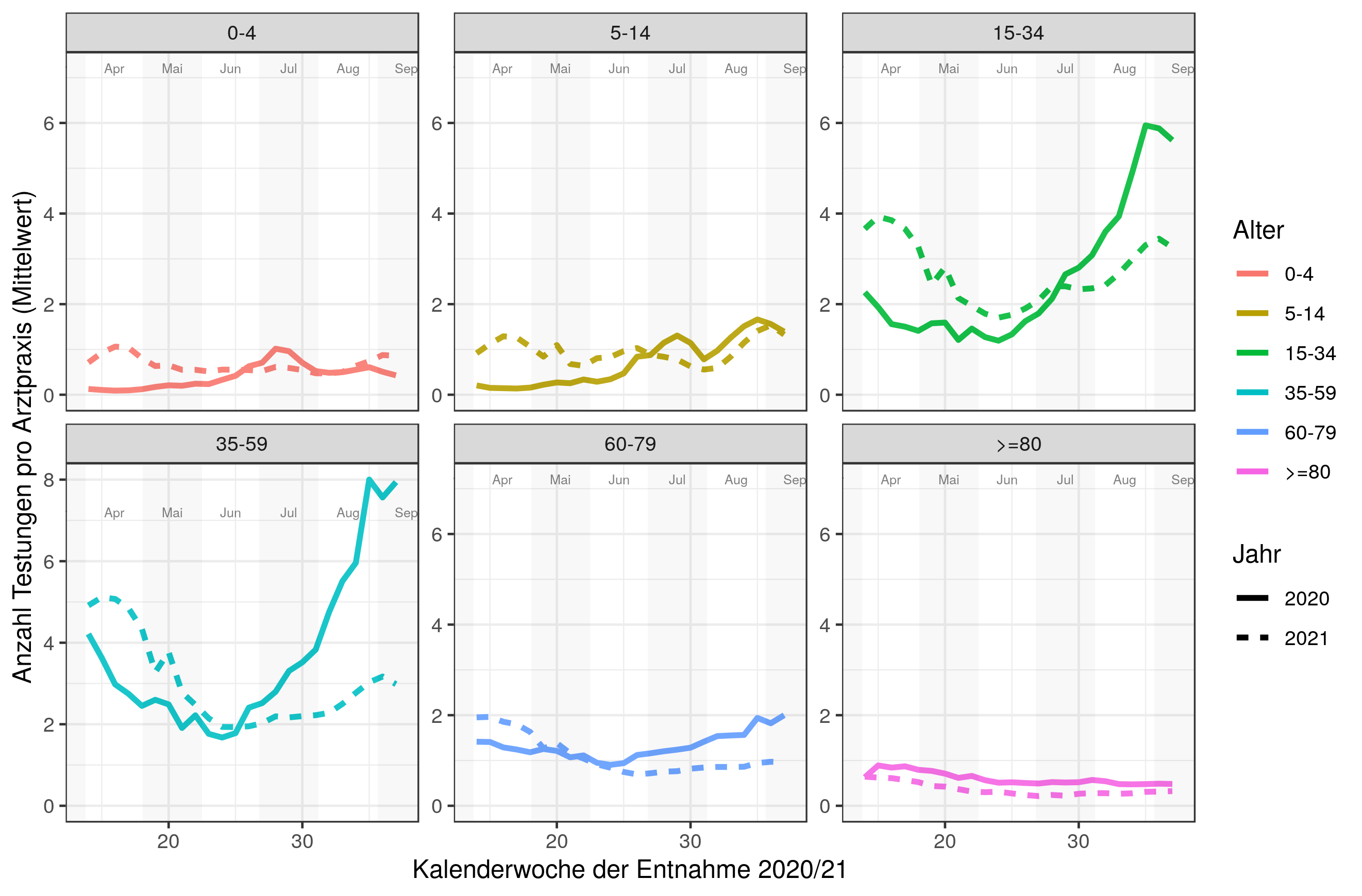 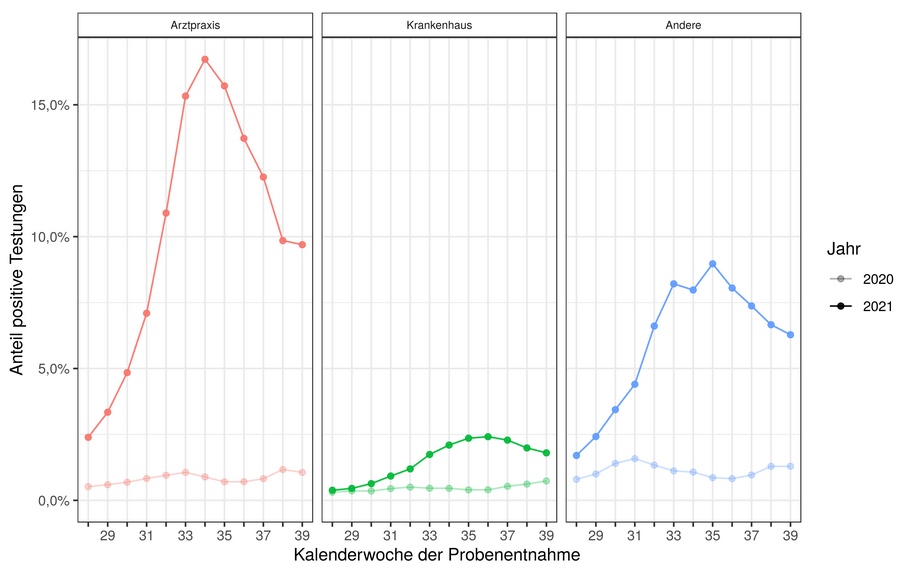 4
Ausbrüche aus den Meldedaten
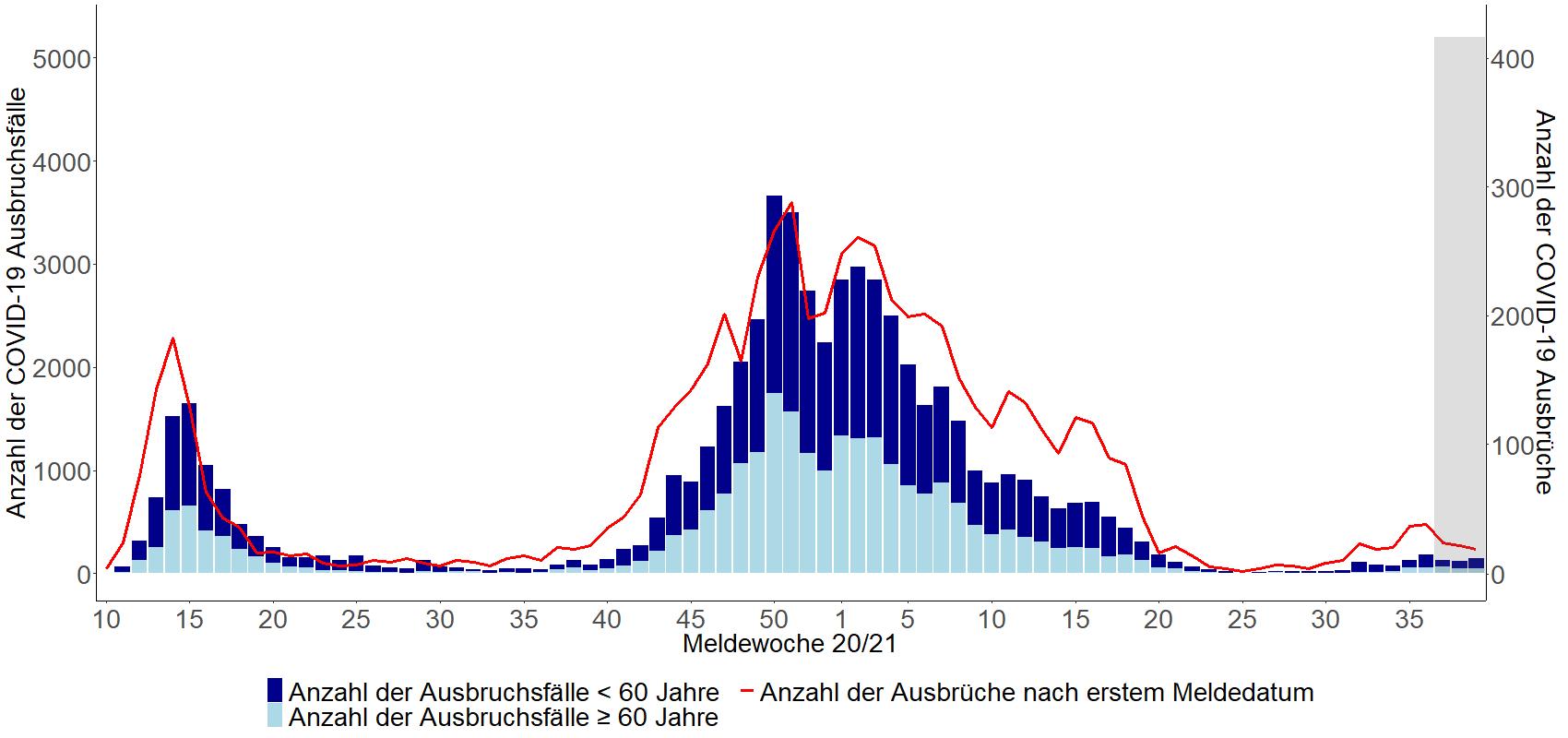 Medizinischen Behandlungseinrichtungen
Ausbrüche: 6392
Fälle: 58934
Median: 4
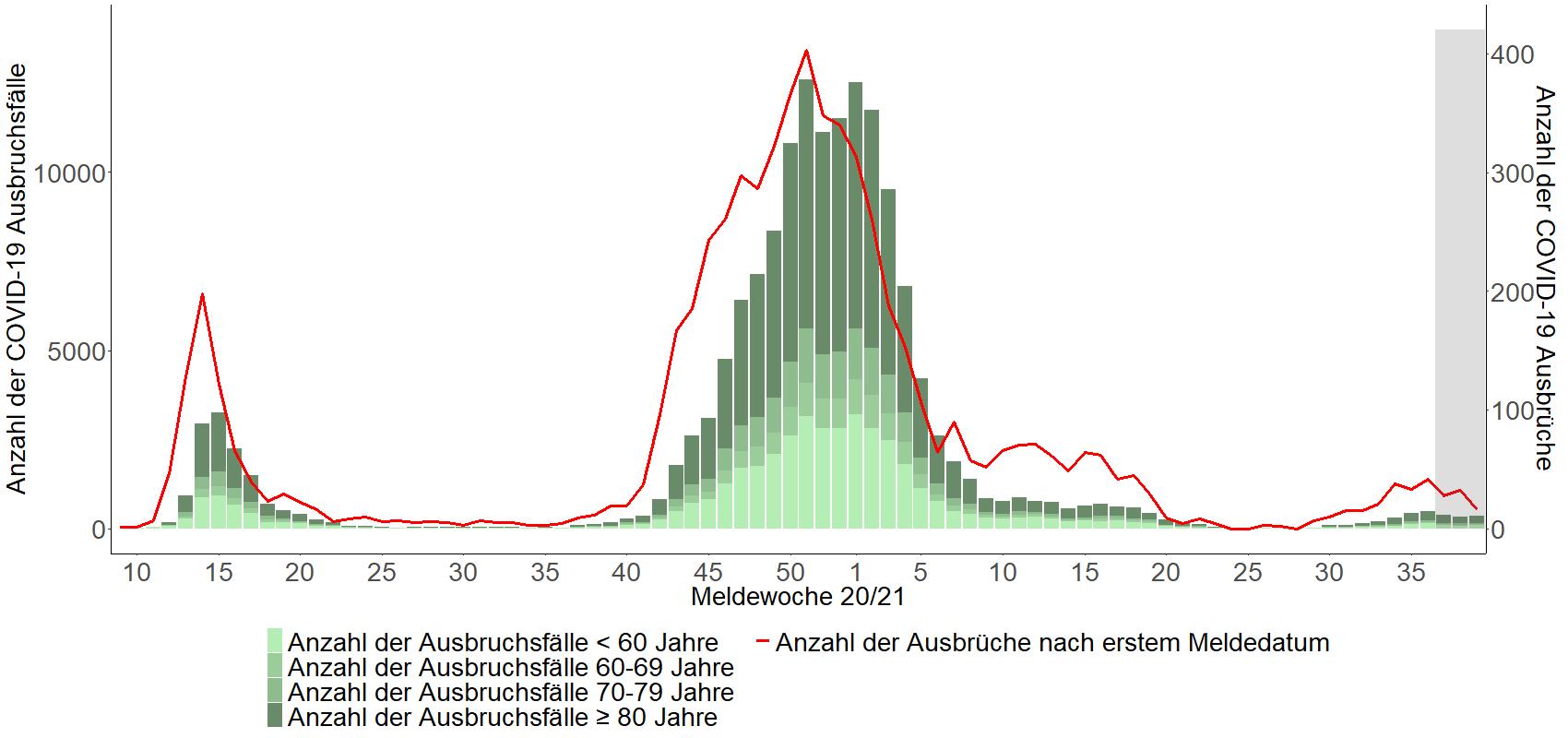 Medizinischen Behandlungseinrichtungen
Ausbrüche: 6321
Fälle: 157159
Median: 16
5
Bundesland- und Alterstratifizierte Auswertungen (SARS in ARS) – Datenstand 05.10.2021
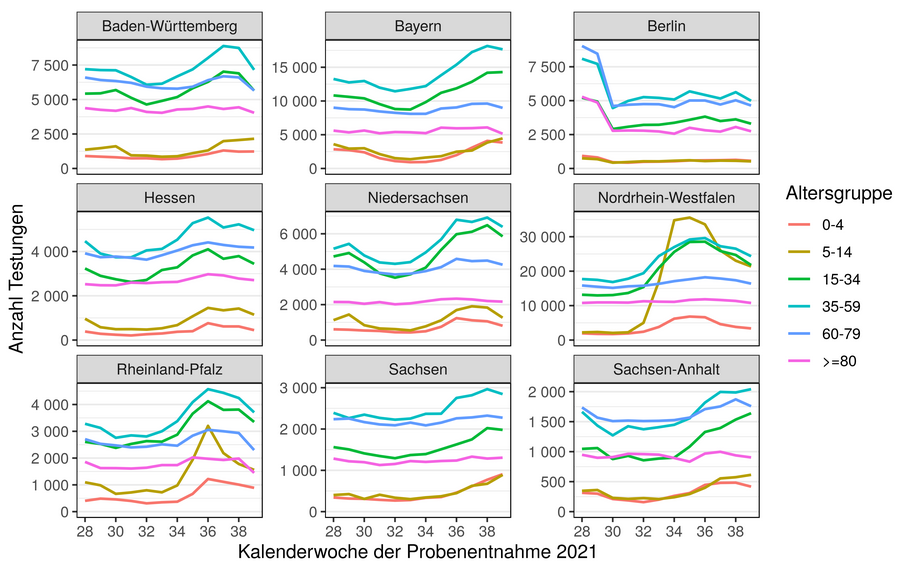 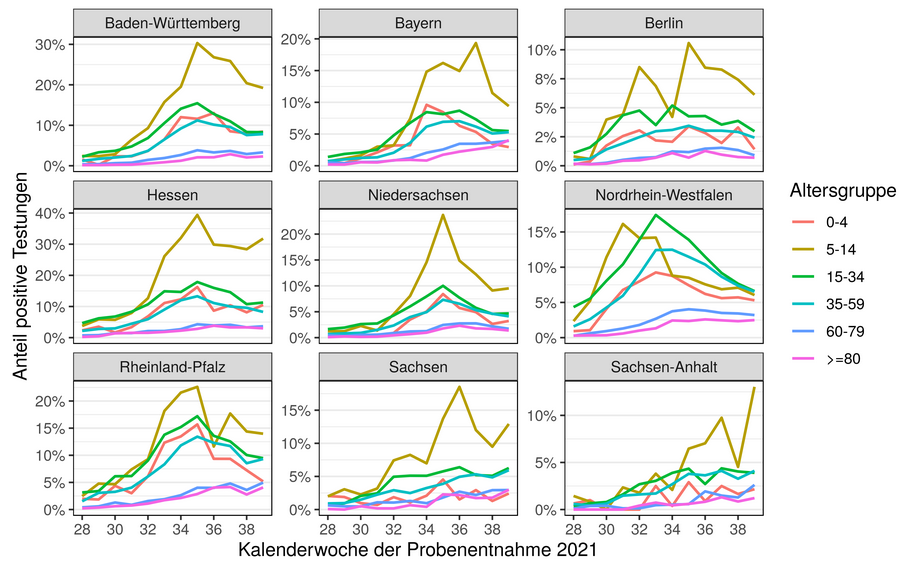 6
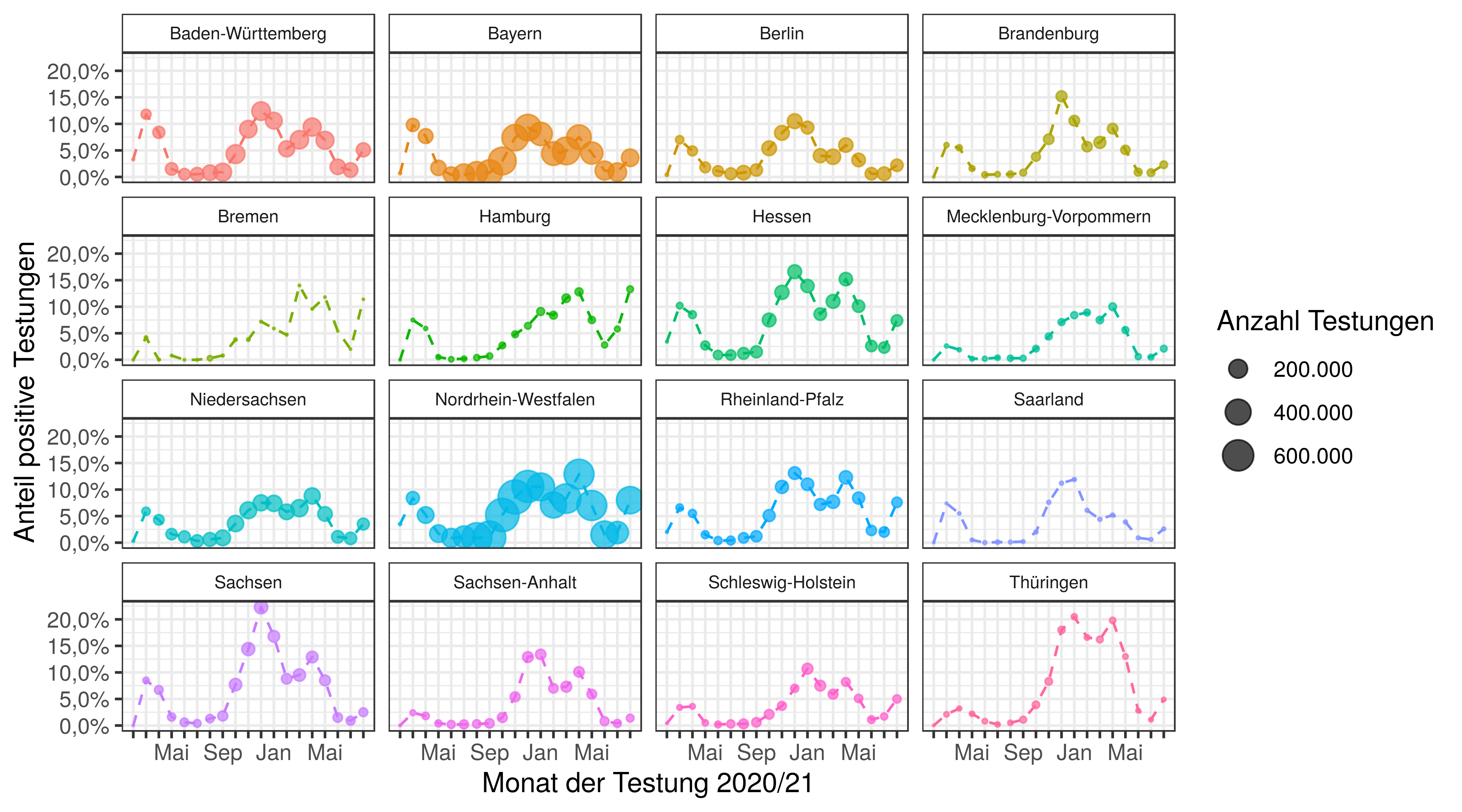 Monatsbericht (SARS in ARS)
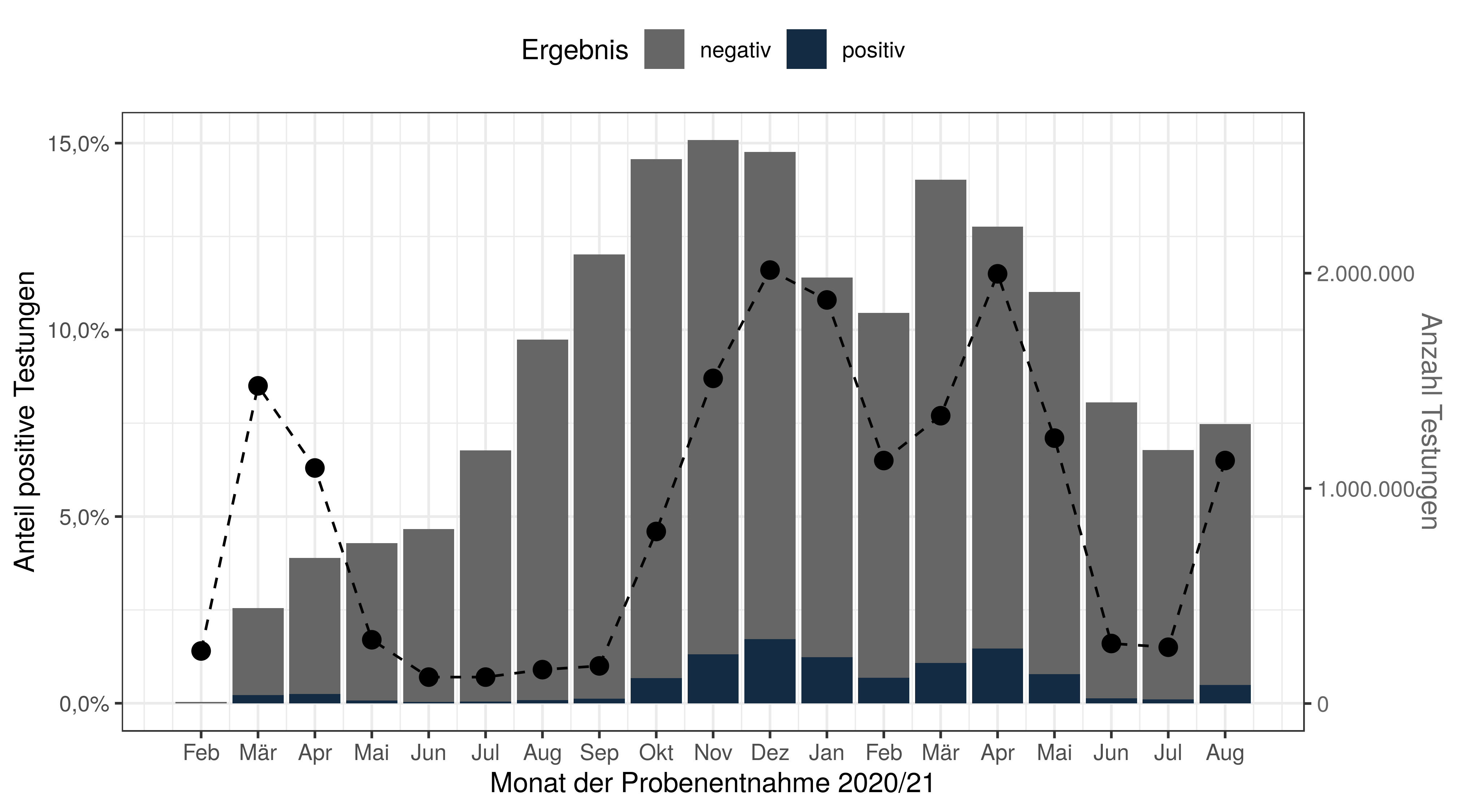 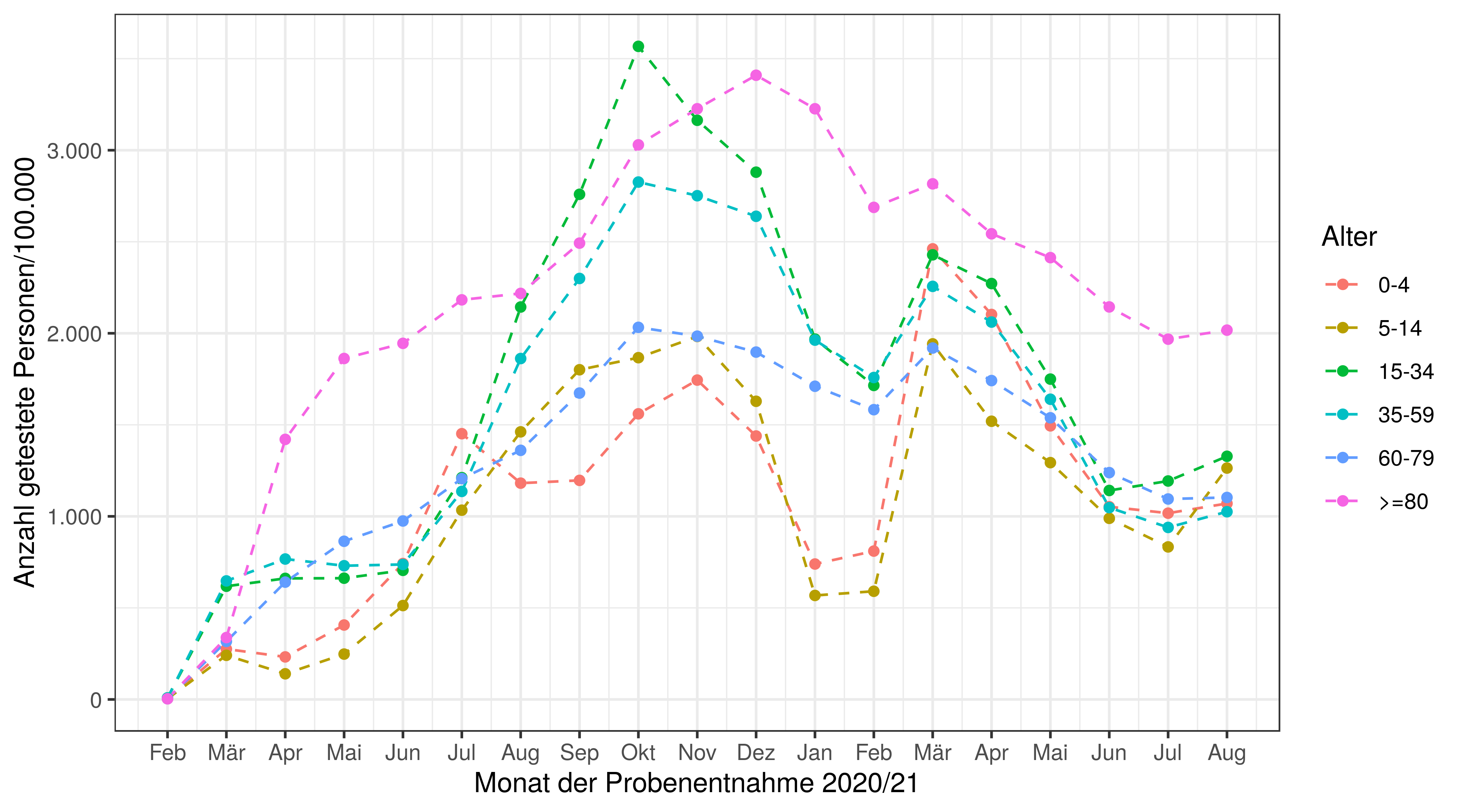 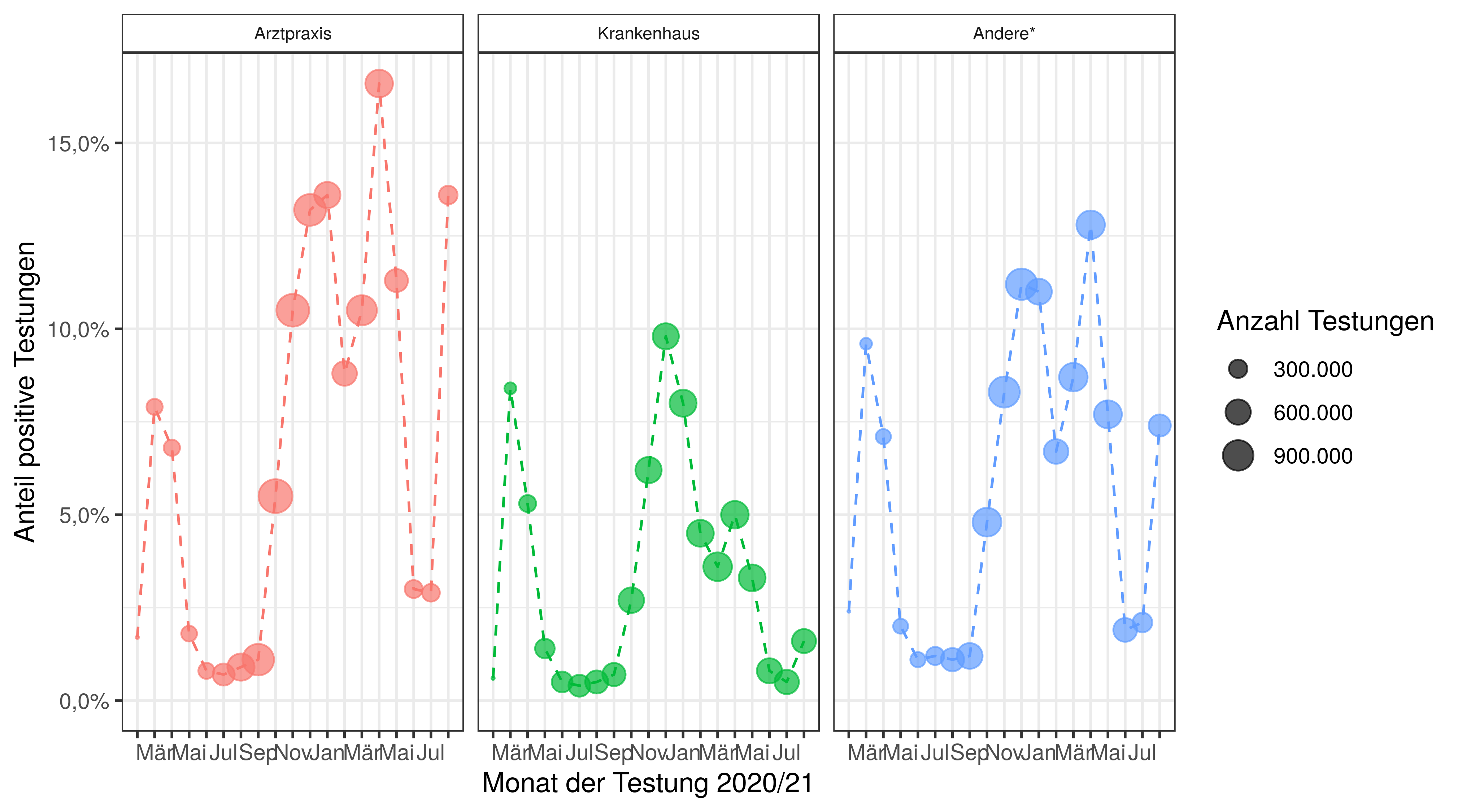 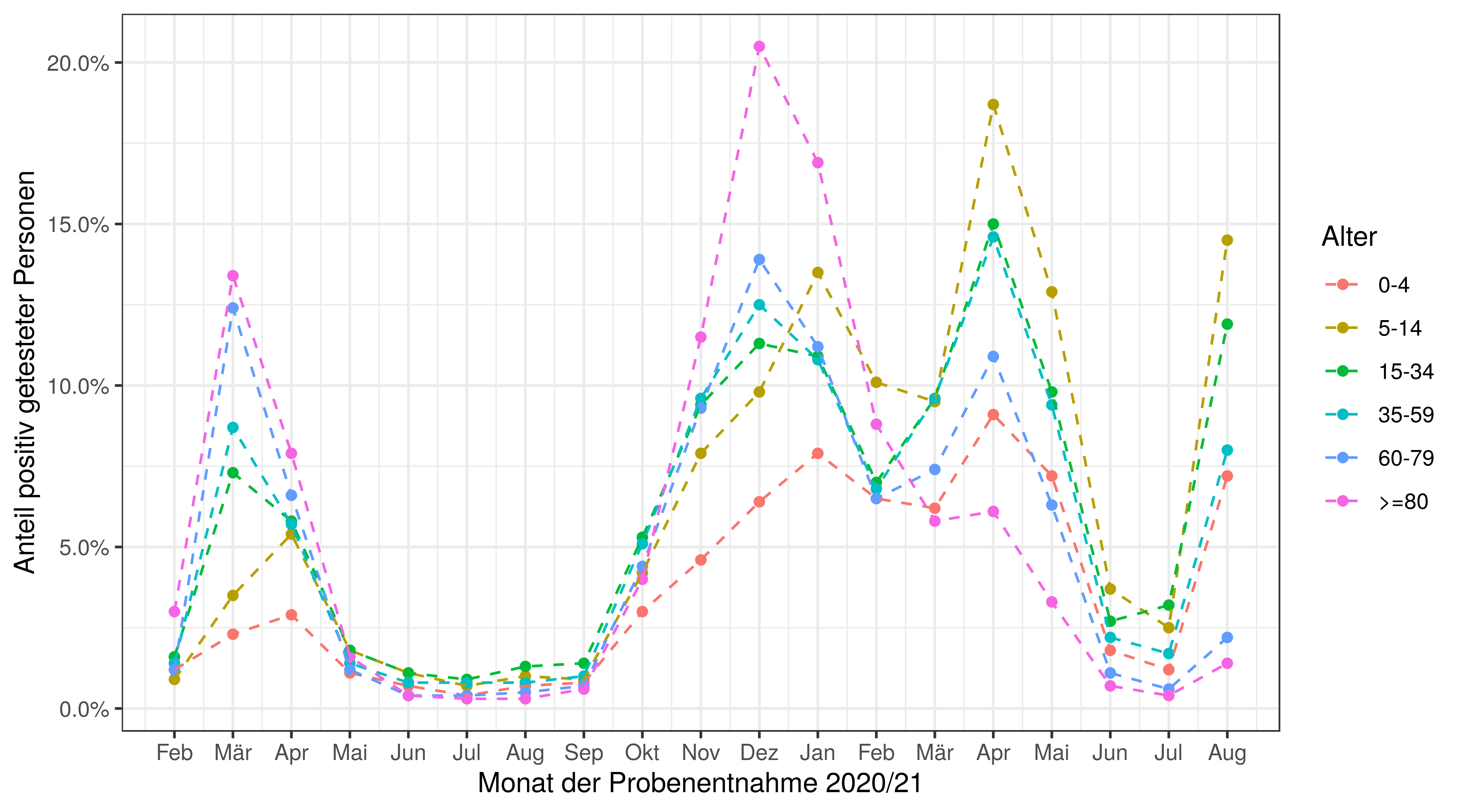 7